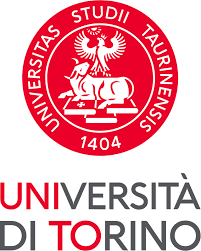 Dipartimento di Scienze Chirurgiche
Corso di Laurea in Ostetricia
TESI DI LAUREA
Titolo Tesi in italiano
Titolo Tesi in inglese
Relatrice/Relatore 
Dott.ssa/Prof.ssa/Dr./Prof.
Candidata/Candidato
Cognome Nome
Anno Accademico 2023/2024
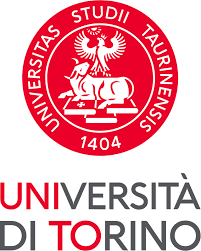 Dipartimento di Scienze Chirurgiche
Corso di Laurea in Ostetricia
Introduzione - Background
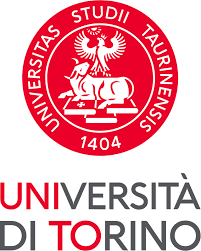 Dipartimento di Scienze Chirurgiche
Corso di Laurea in Ostetricia
Obiettivo/Obiettivi
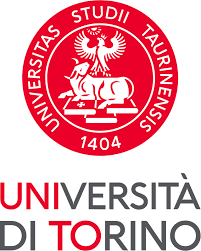 Dipartimento di Scienze Chirurgiche
Corso di Laurea in Ostetricia
Materiali e metodi/
Strumenti e metodi
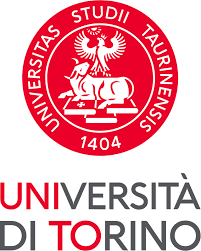 Dipartimento di Scienze Chirurgiche
Corso di Laurea in Ostetricia
Risultati
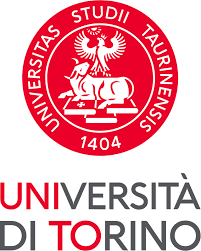 Dipartimento di Scienze Chirurgiche
Corso di Laurea in Ostetricia
Discussione
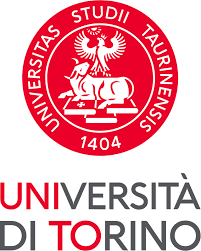 Dipartimento di Scienze Chirurgiche
Corso di Laurea in Ostetricia
Conclusioni
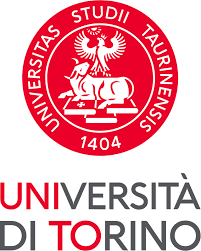 Dipartimento di Scienze Chirurgiche
Corso di Laurea in Ostetricia
[Slide di chiusura]